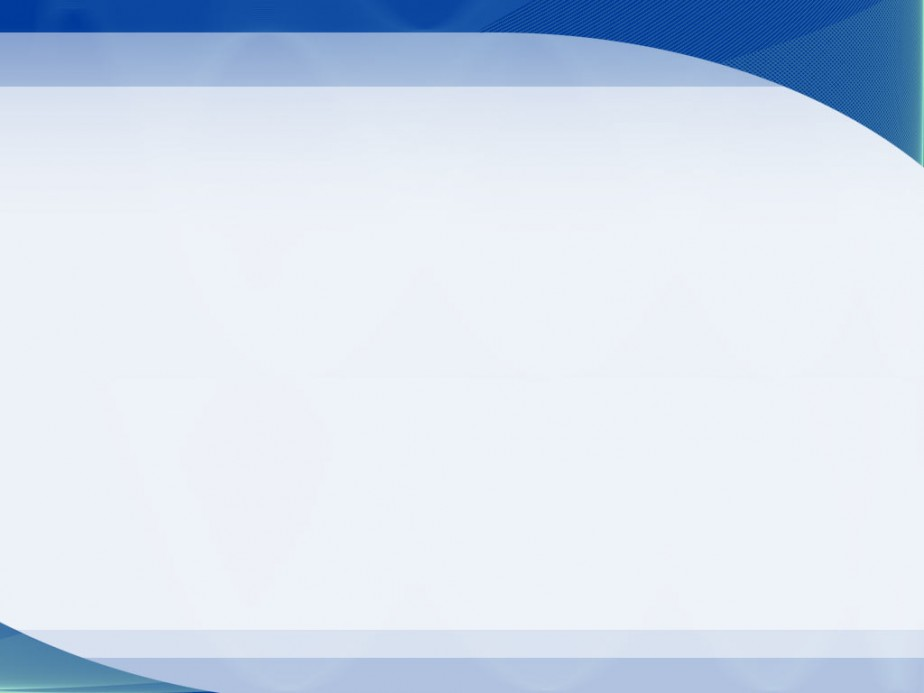 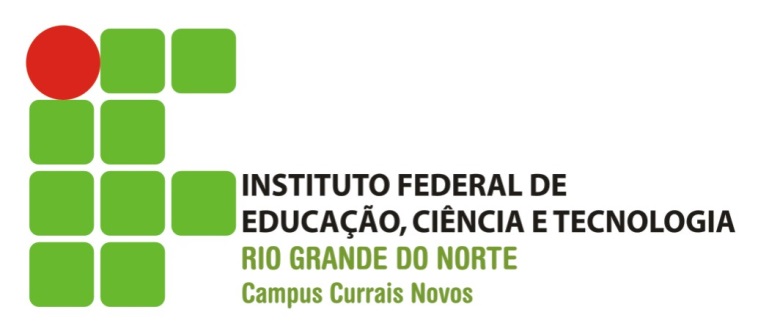 English Assignment
Teacher: Cristiane Cruz.
Students: Jefferson, Tercianni, Renata e Kerolyne.
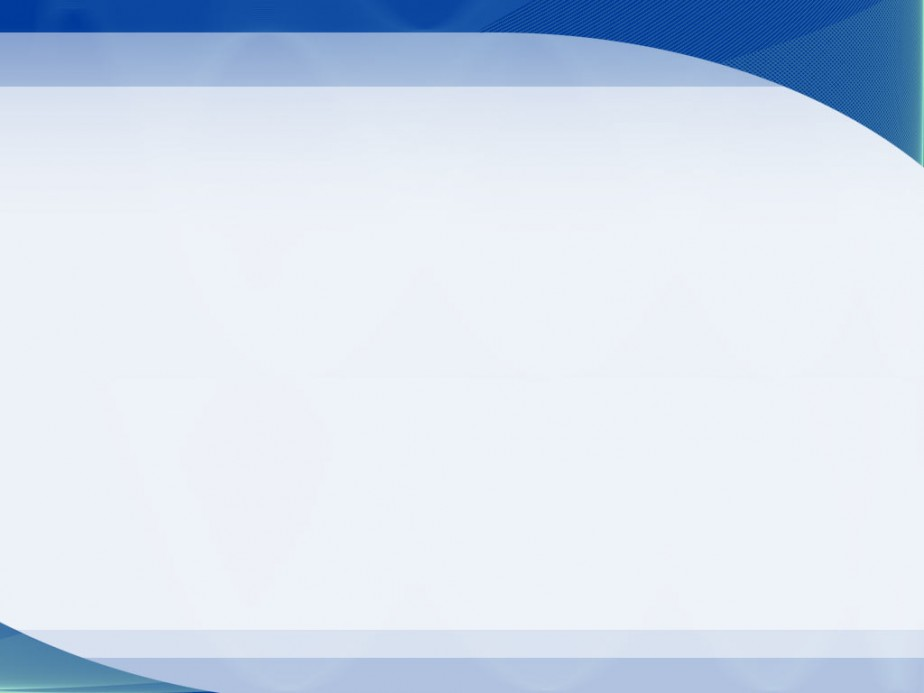 Tom Cruise is more handsome than Mark Wahlberg;
Tom Cruise is older than Mark Wahlberg;
Mark Wahlberg is less famous than Tom Cruise;
Mark Wahlberg is less handsome than Tom Cruise;
Tom Cruise is more tallented than Mark Wahlberg;
Tom Cruise is as handsome as Mark Wahlberg;
Mark Wahlberg is as tallented as Tom Cruise;
Mark Wahlberg is as strong as Tom Cruise;
Mark Wahlberg is younger than Tom Cruise;
Tom Cruise is the best actor in the Hollywood.